Reminders
All children must read their reading books at home. Please remember to comment in your child’s reading record book
Please could you look around your home for library books
Please ensure that your child's library book bring back into school every Monday
Full school uniform must be worn at all times-no trainers 
Toys from home are not allowed into Nursery
Children now start at 8.50/doors open from 8.45 please ensure that your child is dropped off for this time. If your child is dropped off after 8.50am this will be classed as a late mark
C&L, Phonics & Literacy
I will be learning how to name the characters in a book and learning what the word ‘characters’ means
We will be asking and answering questions that begin with ‘where’
I will be looking at a broad range of books.  
I will be continuing my phonics journey and I will be continuing to learn to recognise the Basic 2 & Basic 3 sounds.
I will be learning how to segment, blend and write CVC, CVCC words and also words with digraphs in such as ‘hush and main’
I will be writing short sentences and using my sound mat to aid me if needed. The words I write will match what I know in phonics. For example, if I am working on Basic 3 sounds I will apply these sounds in my work. I will also be continuing my reading journey by reading regularly at school.
I will be learning new vocabulary related to our new learning and I will  be learning the meanings of the words so that I am able to use them in the correct context. 
I will be learning new tricky words ‘he, she, me, we, be’
Reception 
Autumn  27.02.23-31.03.23
What will I be learning this half term?
How Does Your Garden Grow/Spring.
Personal, Social & Emotional
I will be learning how to speak positively about others and discussing how to be a good friend and what attributes show this 
I will be doing meditation after lunch every day
I will be learning about how my behaviour can effect people/I will be learning how to compliment people
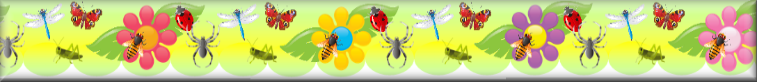 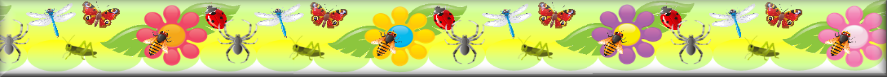 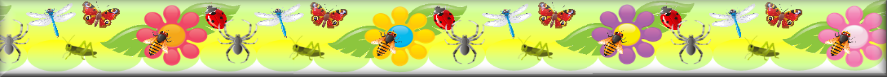 Maths
I will be comparing different amounts of objects and using vocabulary such as more than and less than.
I will be recapping my learning about one more than and one less than a number
I will combining two sets of objects together and reading simple number sums. 
I will be learning about subtraction and reading simple subtraction sums. 
I will be learning about halving and doubling amounts. 
I will be sharing things equally between myself and a friend.
Understanding the World
I will be learning that we have 4 seasons each year
I will be learning the order of the seasons.
I will be learning about what happens in each season
I will be learning in detail about our current season (spring)
I will be learning about the life cycles of plants
I will be growing plants and vegetables 
I will be using ICT to create a picture based on spring
I will be learning about the Christian Ester story and the Hindu festival Holi. & Mothers Day
Physical
I will be joining in with some simple dances  
I will be joining in with lots of fine motor activities 
I will be continuing to practise forming my letters correctly
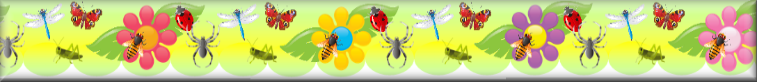 Expressive Arts & Design
I will using instruments to make music with
I will be joining in a simple dance routine 
I will be making a 3D collage
I will be creating an observational painting by using and mixing water colour paints.